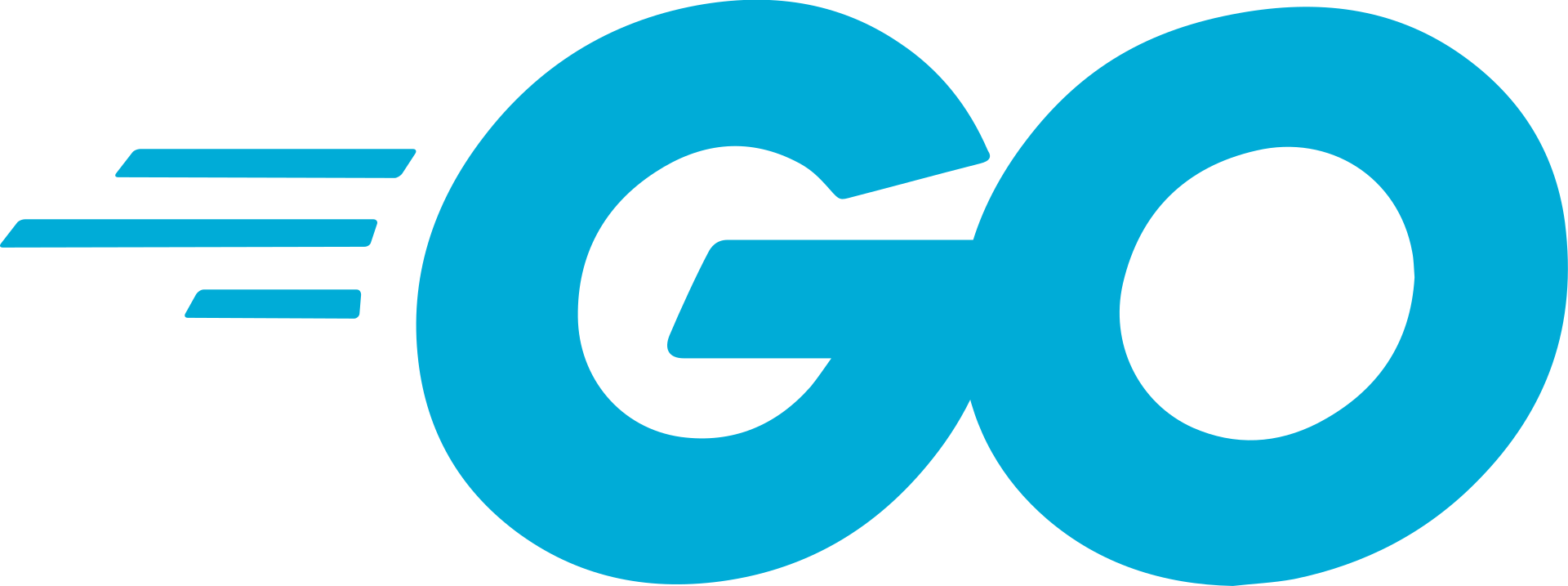 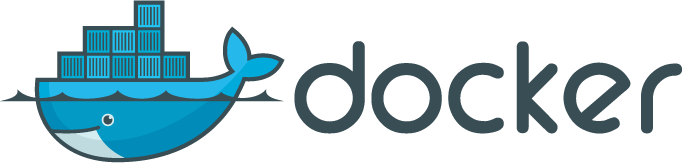 M.C. José David Santana Alaniz
dsantana@uas.edu.mx
https://dsantana.uas.edu.mx
Simplificando el Despliegue de Aplicaciones
Introducción a Docker
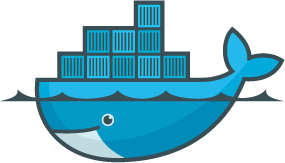 Docker es una plataforma de contenedores que permite a los desarrolladores empaquetar aplicaciones y sus dependencias en contenedores. Estos contenedores son unidades estandarizadas que contienen todo lo necesario para ejecutar una aplicación, lo que garantiza que se comporten de la misma manera en cualquier entorno, ya sea en una computadora local, en un servidor o en la nube.
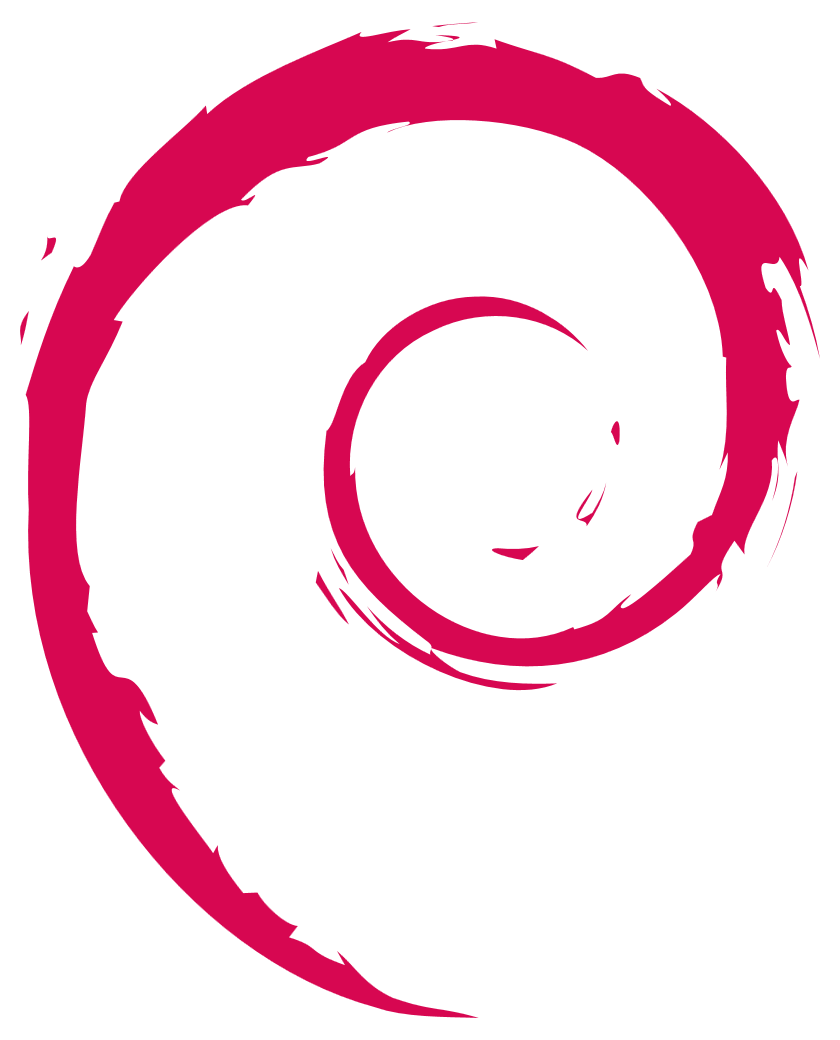 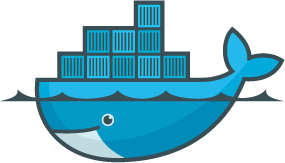 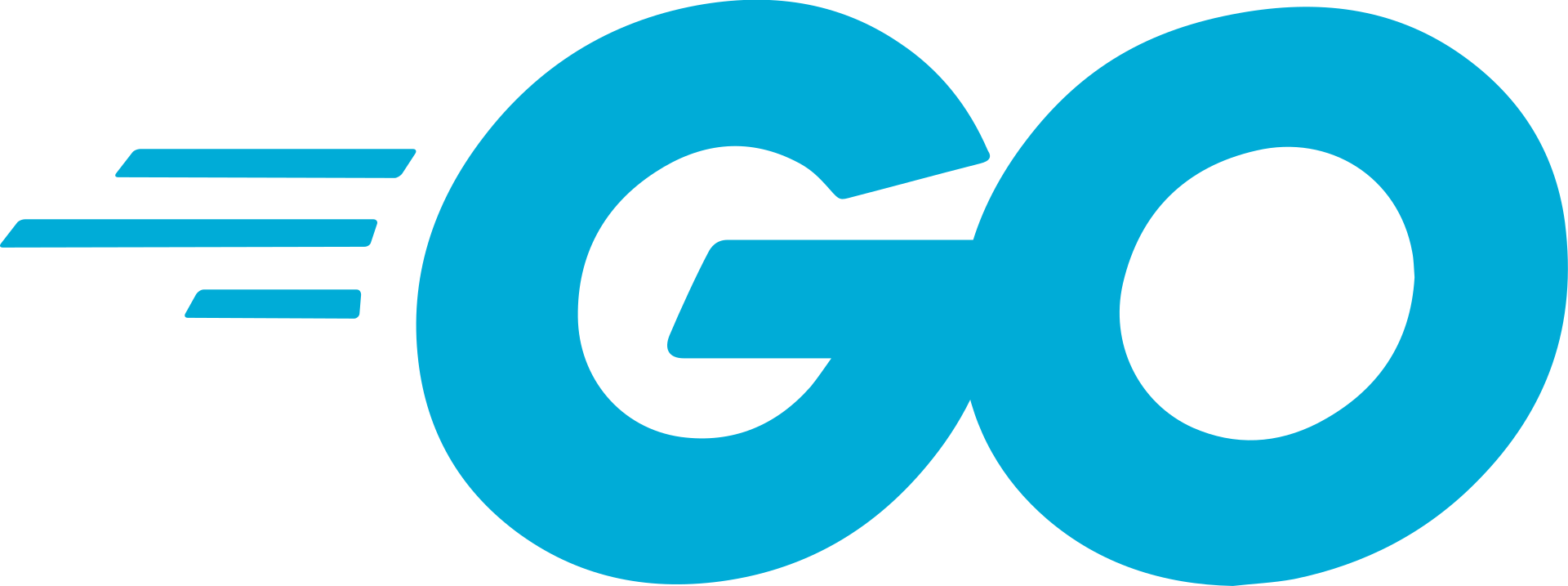 Simplificando el Despliegue de Aplicaciones
¿Qué es Docker?
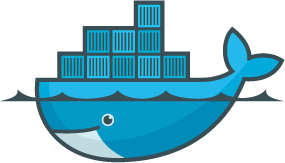 Docker es una plataforma de contenedores que permite a los desarrolladores empaquetar aplicaciones y sus dependencias en contenedores.

Ventajas: Portabilidad, consistencia, eficiencia en el uso de recursos.
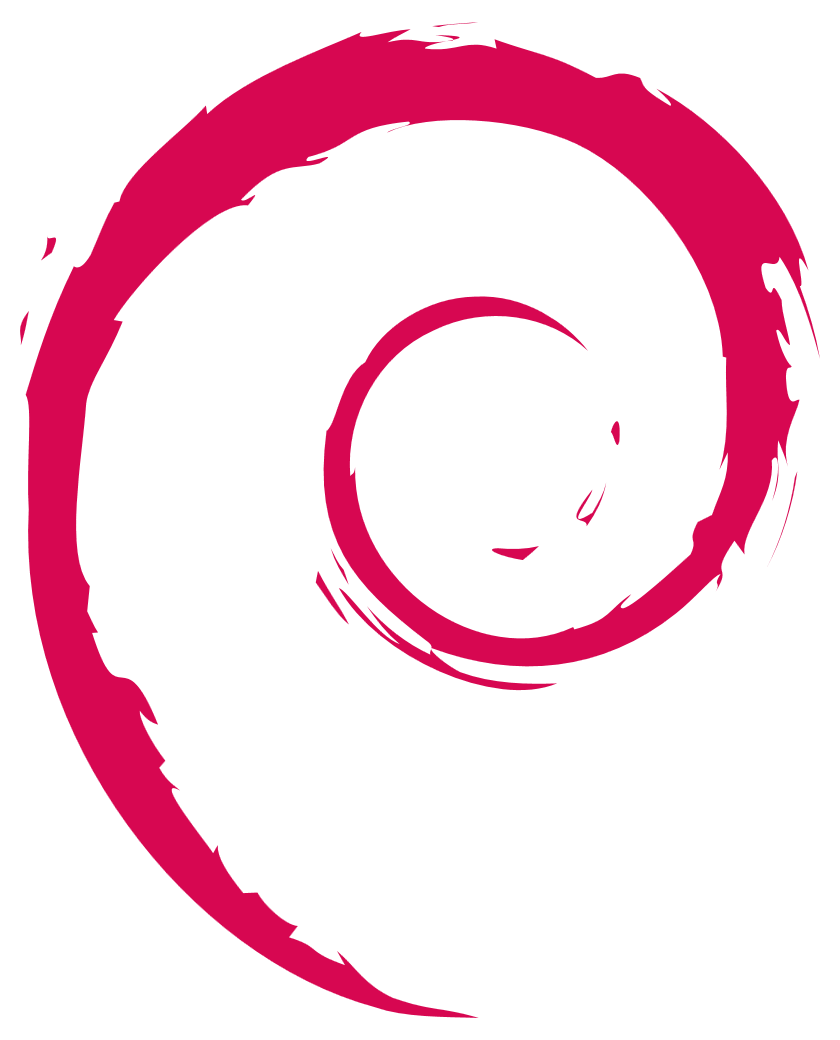 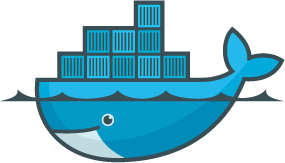 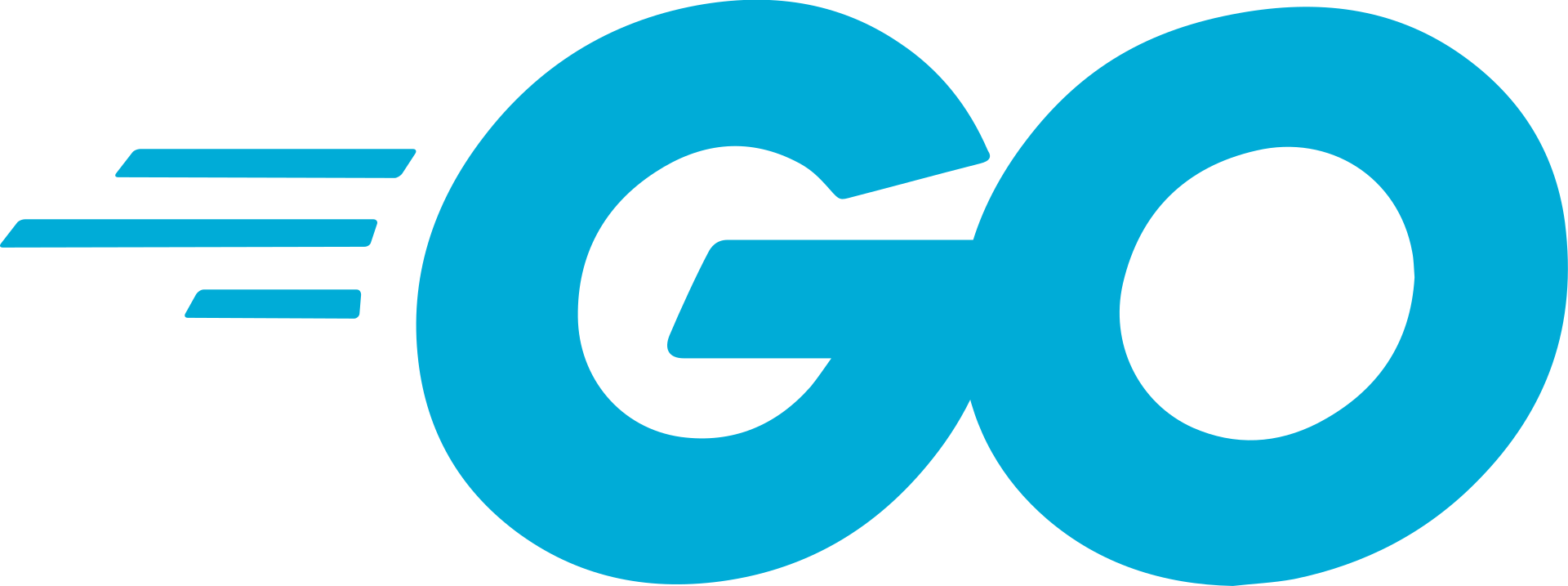 Simplificando el Despliegue de Aplicaciones
Programado en
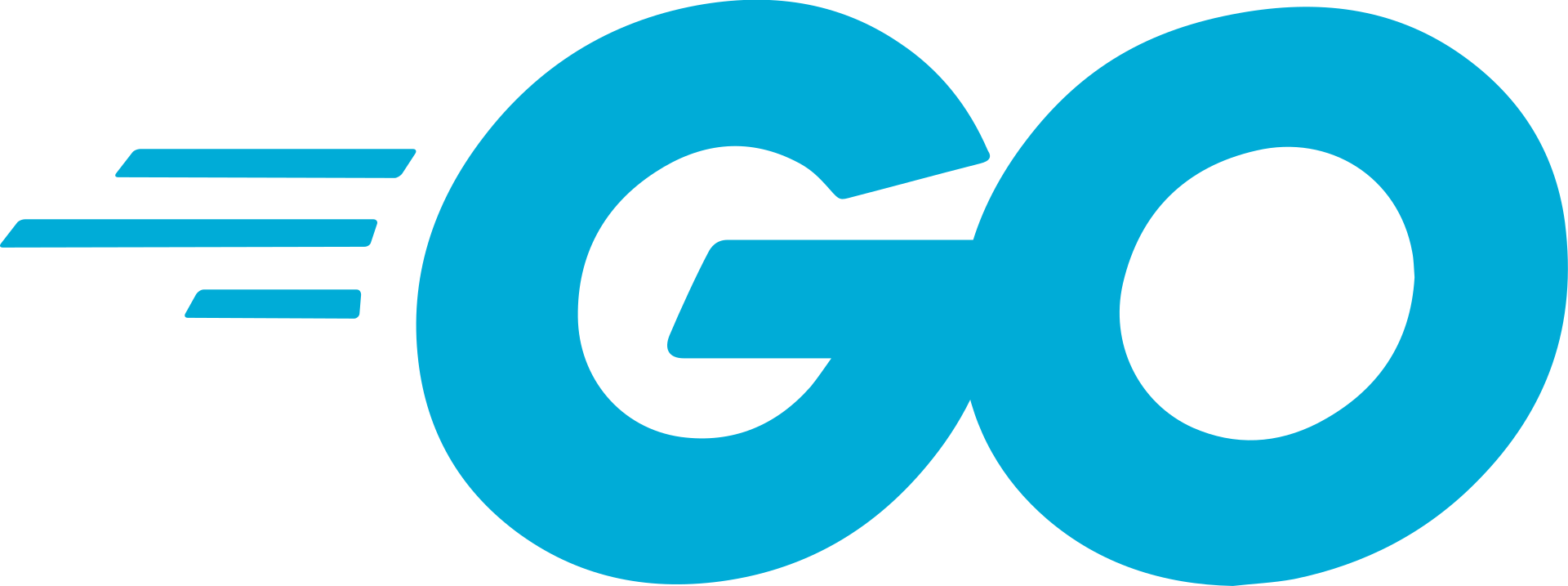 Go es un lenguaje de programación concurrente y compilado con tipado estático inspirado en la sintaxis de C, pero con seguridad de memoria y recolección de basura.
Desarrollado por Google​ y sus diseñadores iniciales fueron Robert Griesemer, Rob Pike y Ken Thompson.
Actualmente está disponible en formato binario para los sistemas operativos Windows, GNU/Linux, FreeBSD y Mac OS X,
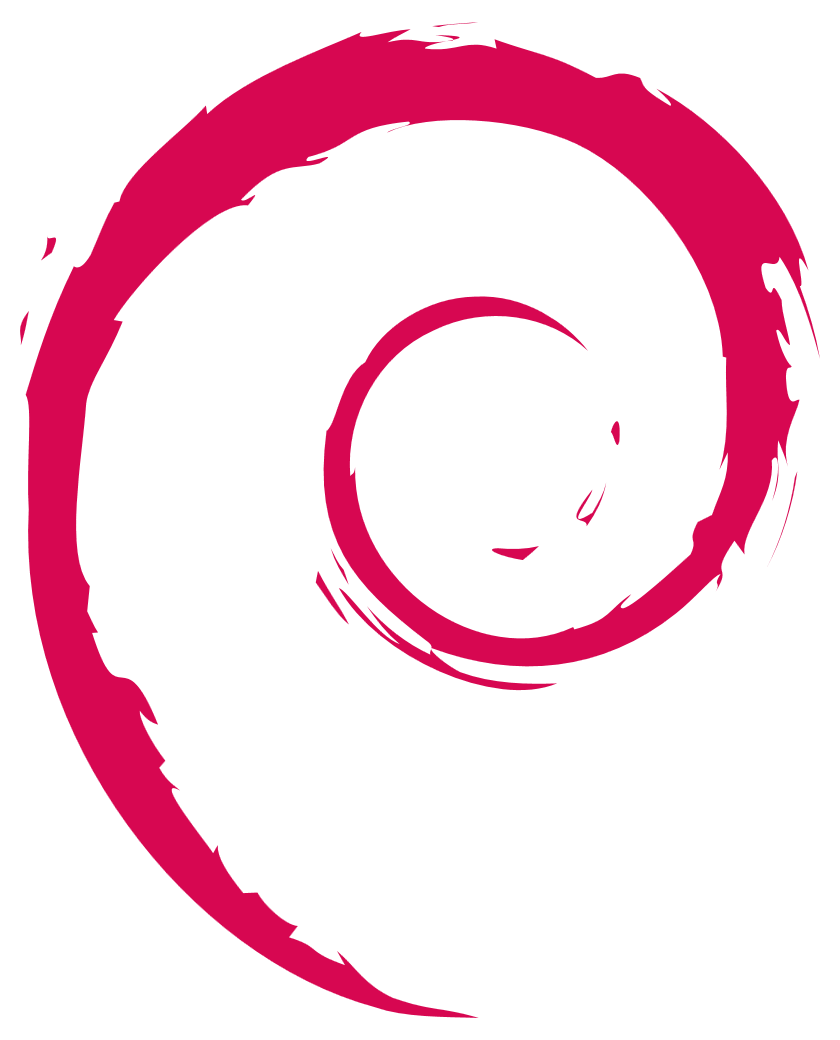 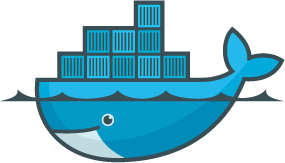 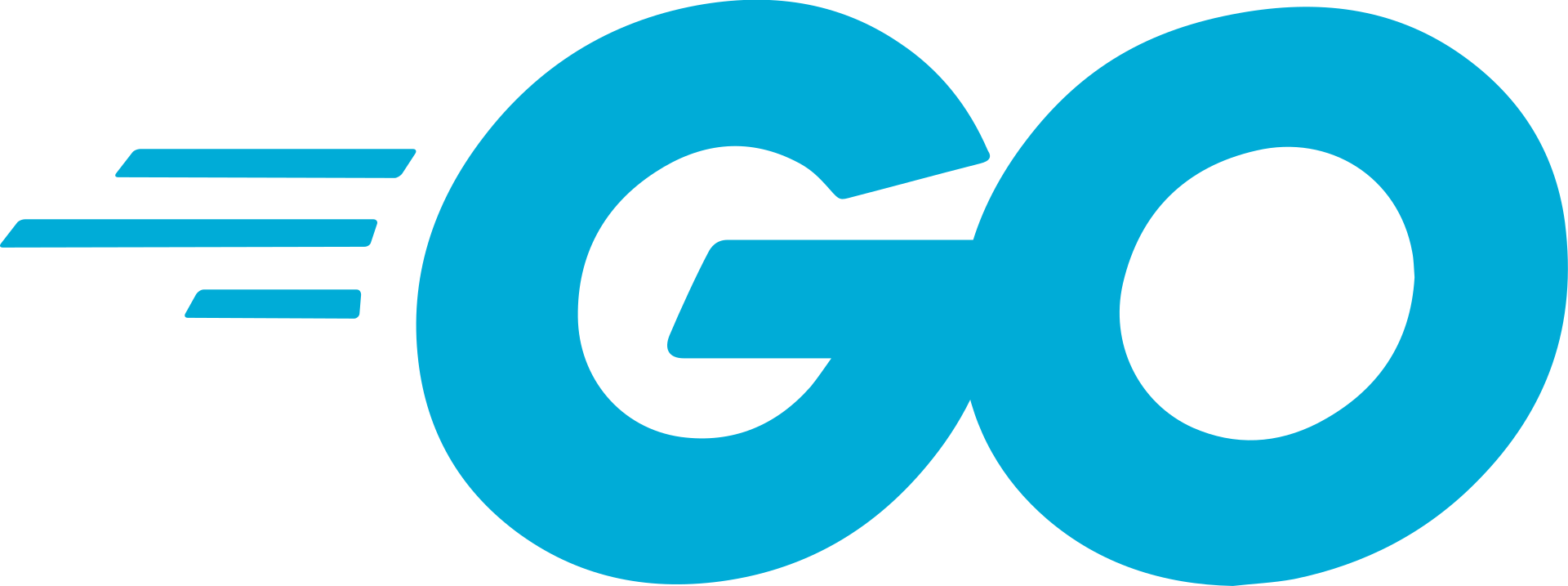 Simplificando el Despliegue de Aplicaciones
Características de
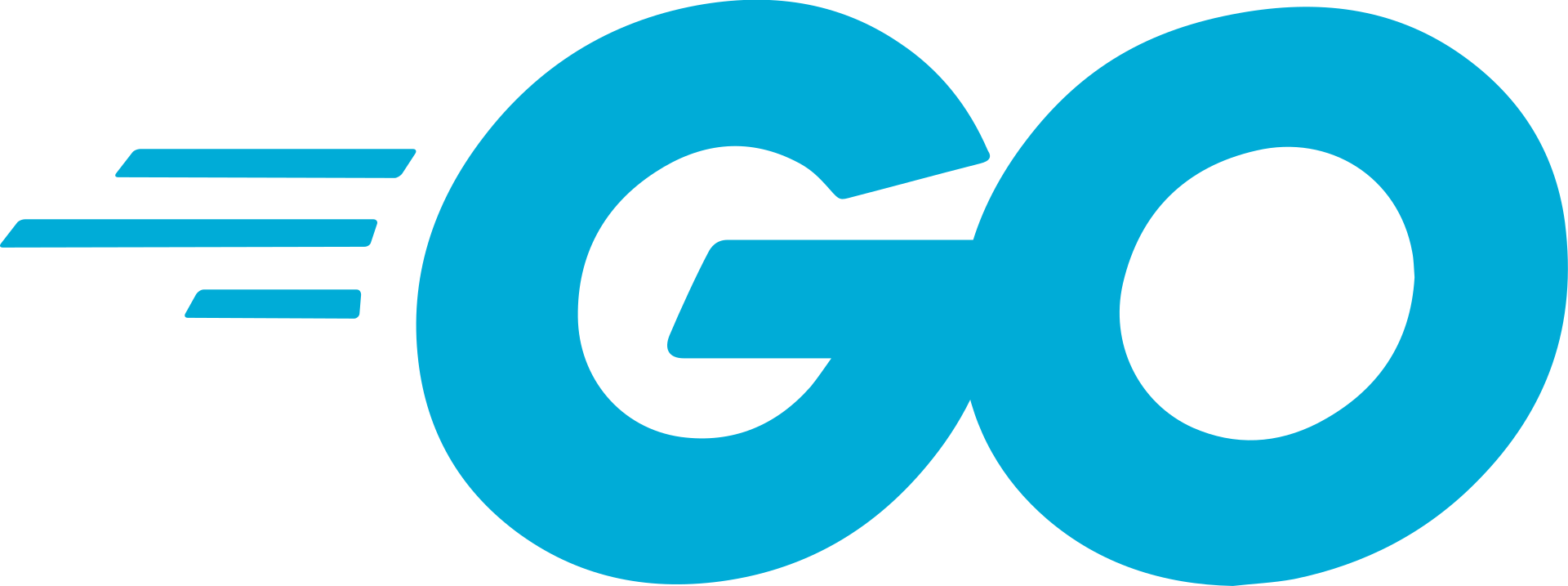 Go es un proyecto de código abierto.​
Go usa una sintaxis similar a C.​
Go usa tipado estático.
Go es un lenguaje compilado, al igual que C y C++.
Provee un recolector de basura, reflexión y algunas otras capacidades de lenguajes de alto nivel.
Los binarios de Go tienen la característica de compilación cruzada de manera nativa.
Go admite el paradigma de programación orientada a objetos, pero a diferencia de otros lenguajes de programación no dispone de herencia de tipos y tampoco de palabras clave que denoten claramente que soporta este paradigma.
En Go, la definición de un tipo ("clase") se realiza por medio de declaraciones separadas (interfaces, types, structs, embedded values).
Go permite el uso de delegación (a través de embedded values) y polimorfismo (por medio de interfaces).
Go utiliza la concurrencia a través de las gorutinas.
Go está orientado a aprovechar sistemas con múltiples procesadores y procesamiento en red.​
Go admite la tipificación dinámica de datos también conocida como Duck typing.​
Un struct puede implementar una interfaz de forma automática.​
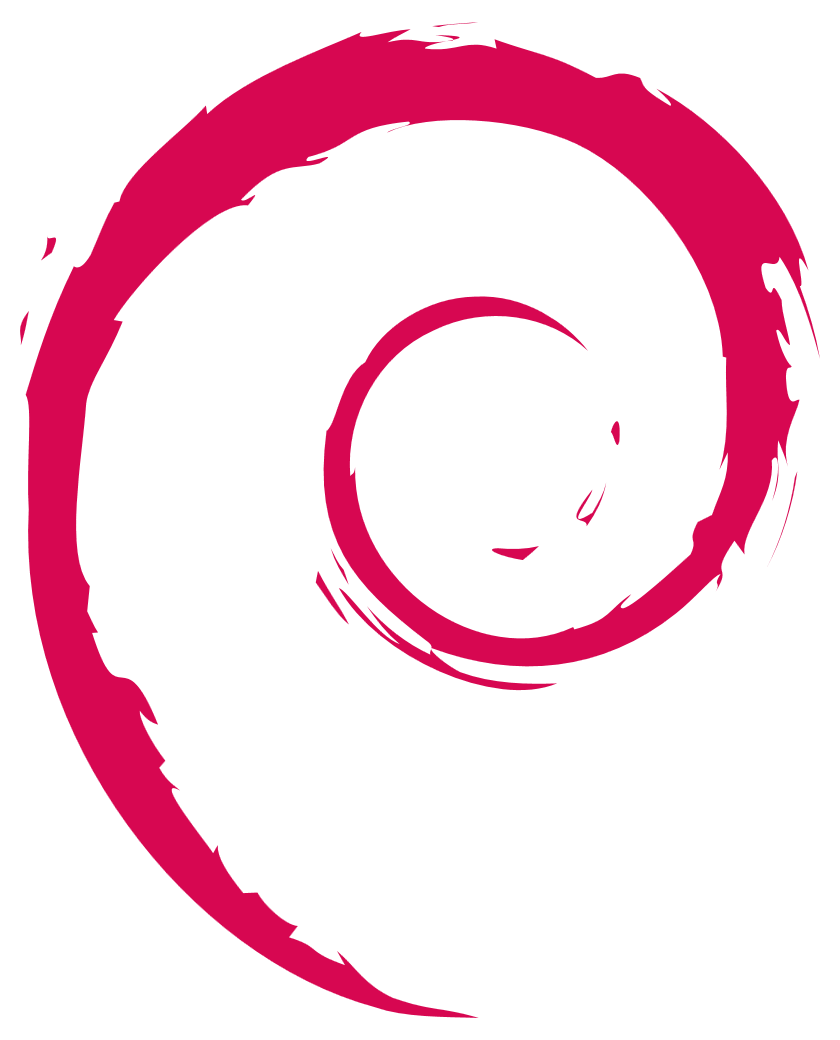 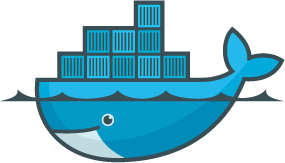 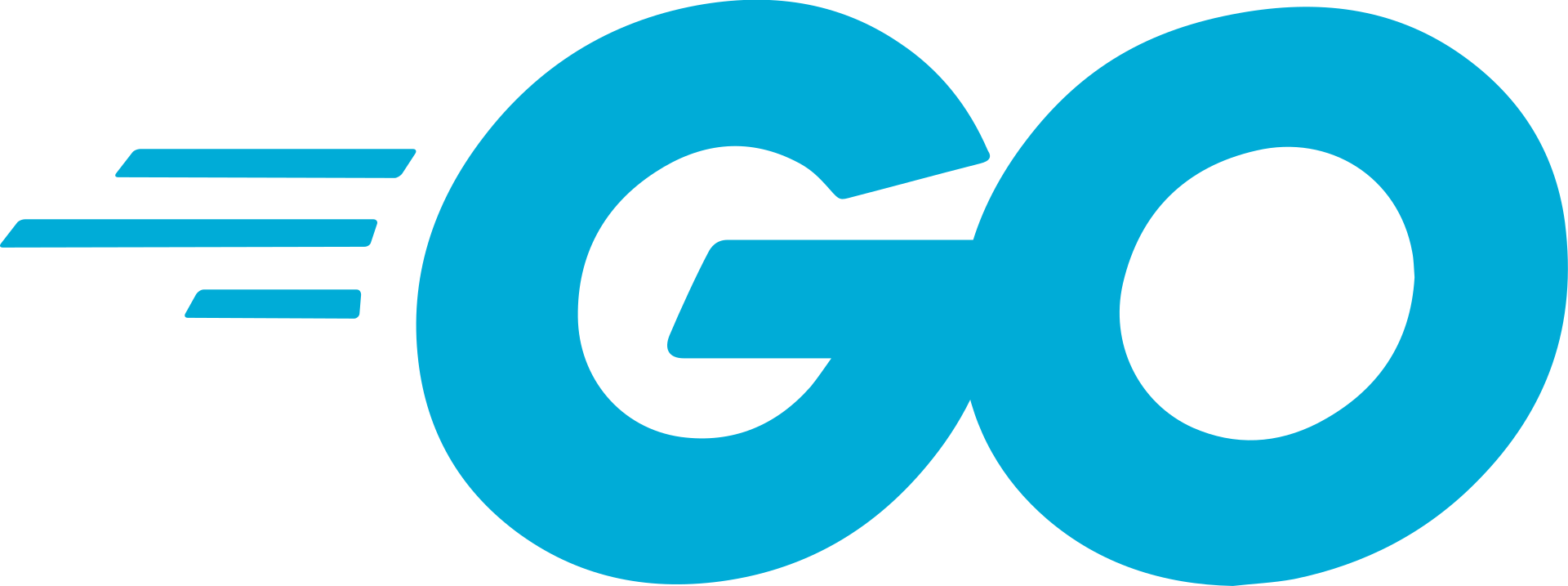 Simplificando el Despliegue de Aplicaciones
Conceptos Clave
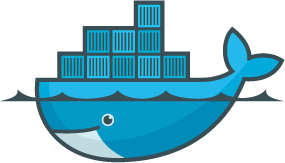 Contenedores: Unidades estandarizadas que contienen todo lo necesario para ejecutar una aplicación.
Imágenes: Plantillas de solo lectura usadas para crear contenedores.
Registros: Repositorios donde se almacenan las imágenes de Docker.
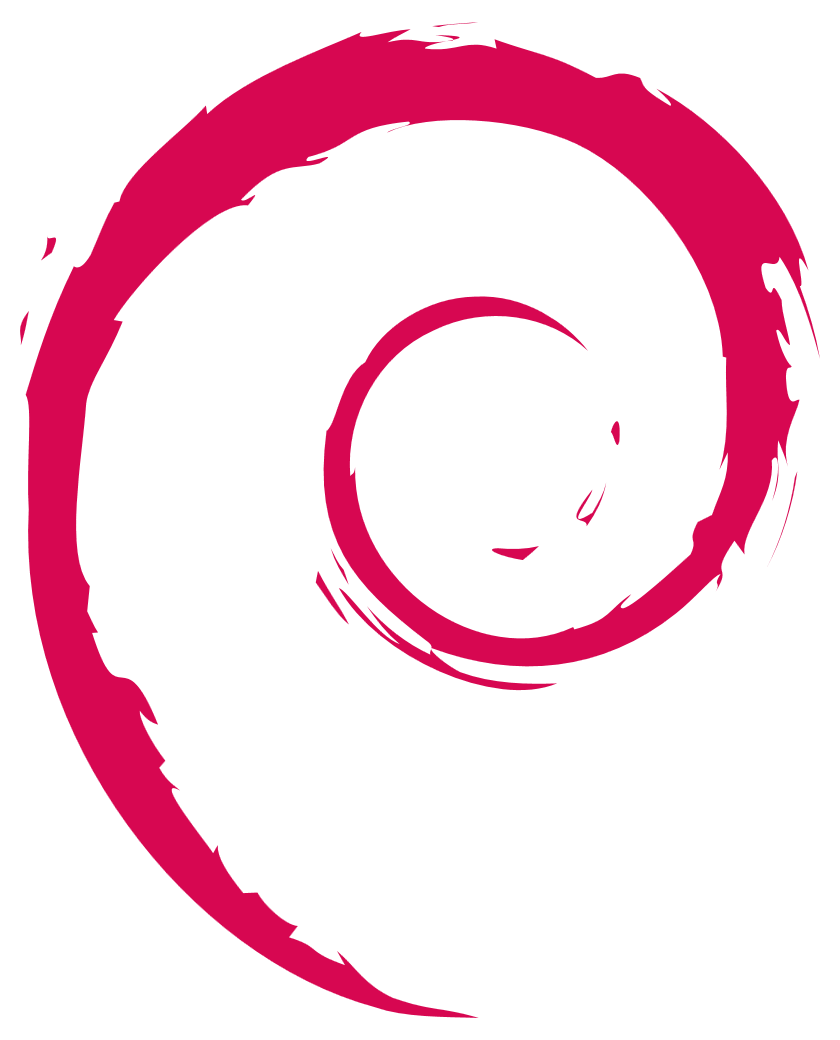 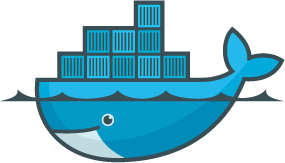 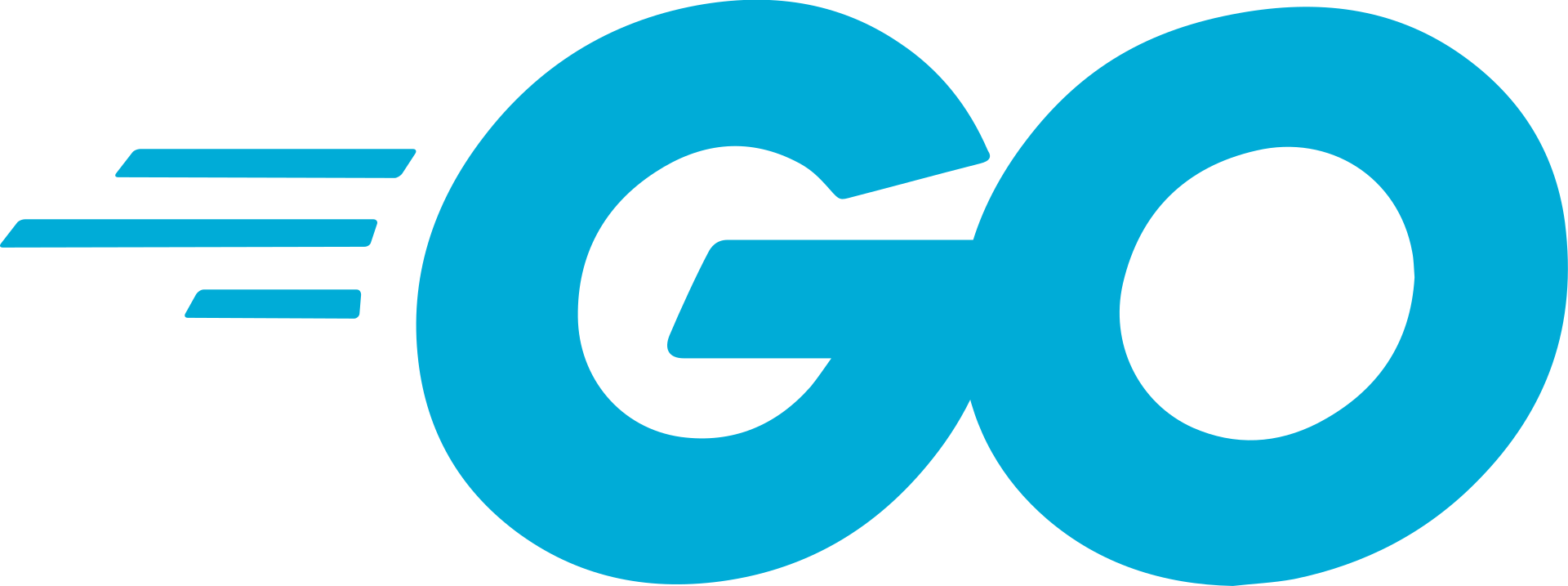 Simplificando el Despliegue de Aplicaciones
Comandos Básicos de Docker
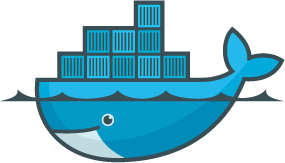 docker build: Crea una imagen a partir de un Dockerfile.
docker run: Ejecuta un contenedor.
docker pull: Descarga una imagen desde un registro
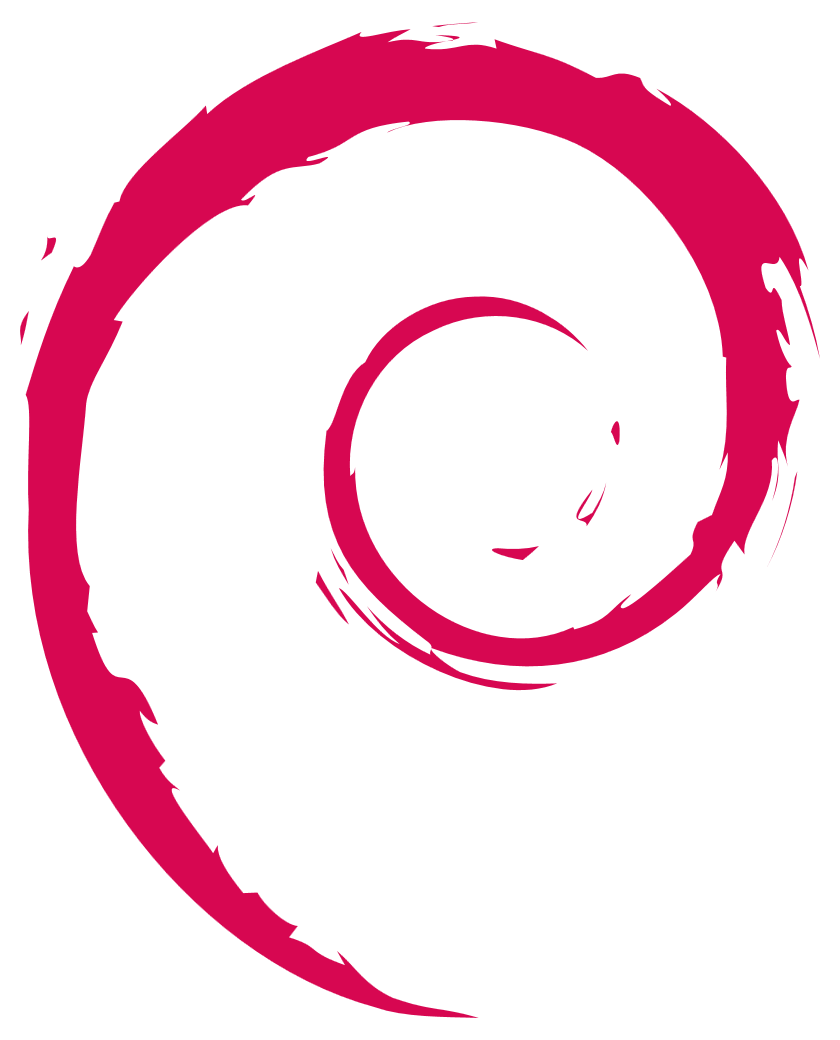 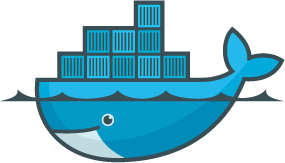 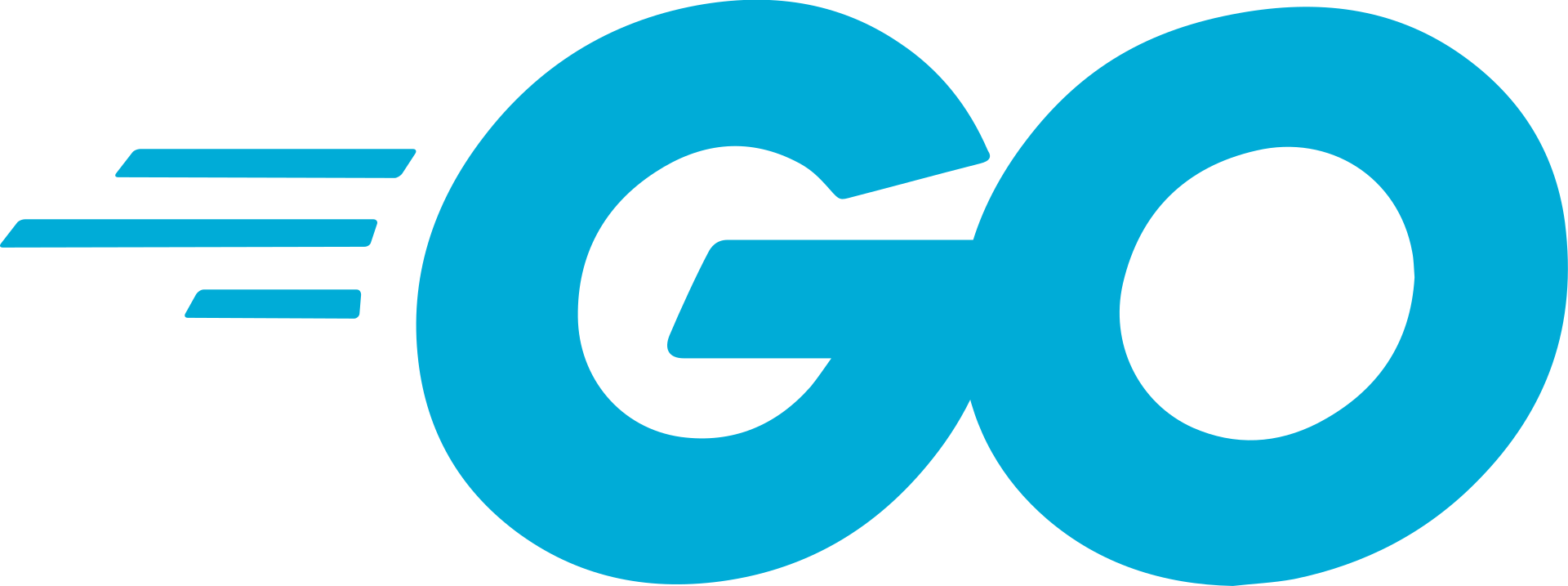 Simplificando el Despliegue de Aplicaciones
Creación de Imágenes
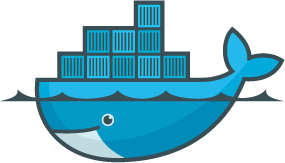 Dockerfile: Archivo de texto con instrucciones para crear una imagen.

Ejemplo de Dockerfile:
	FROM ubuntu:latest
	RUN apt-get update && apt-get install -y python3
	COPY . /app
	CMD ["python3", "/app/app.py"]
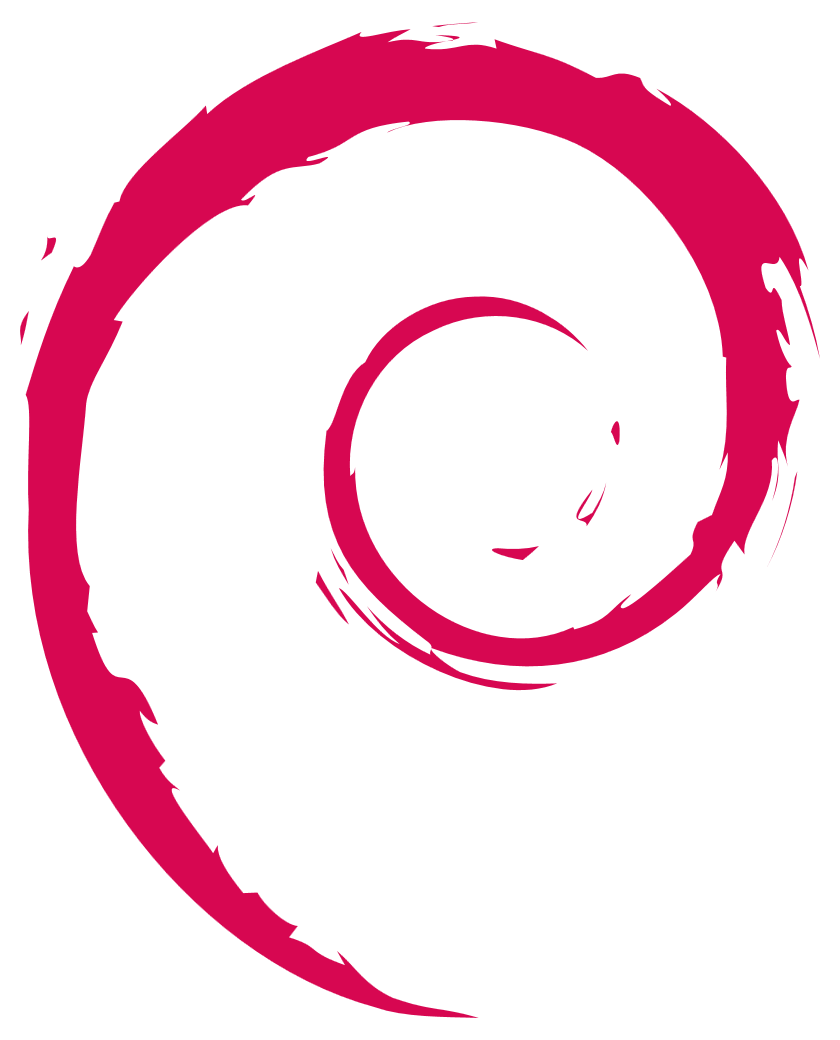 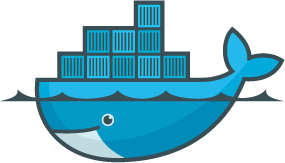 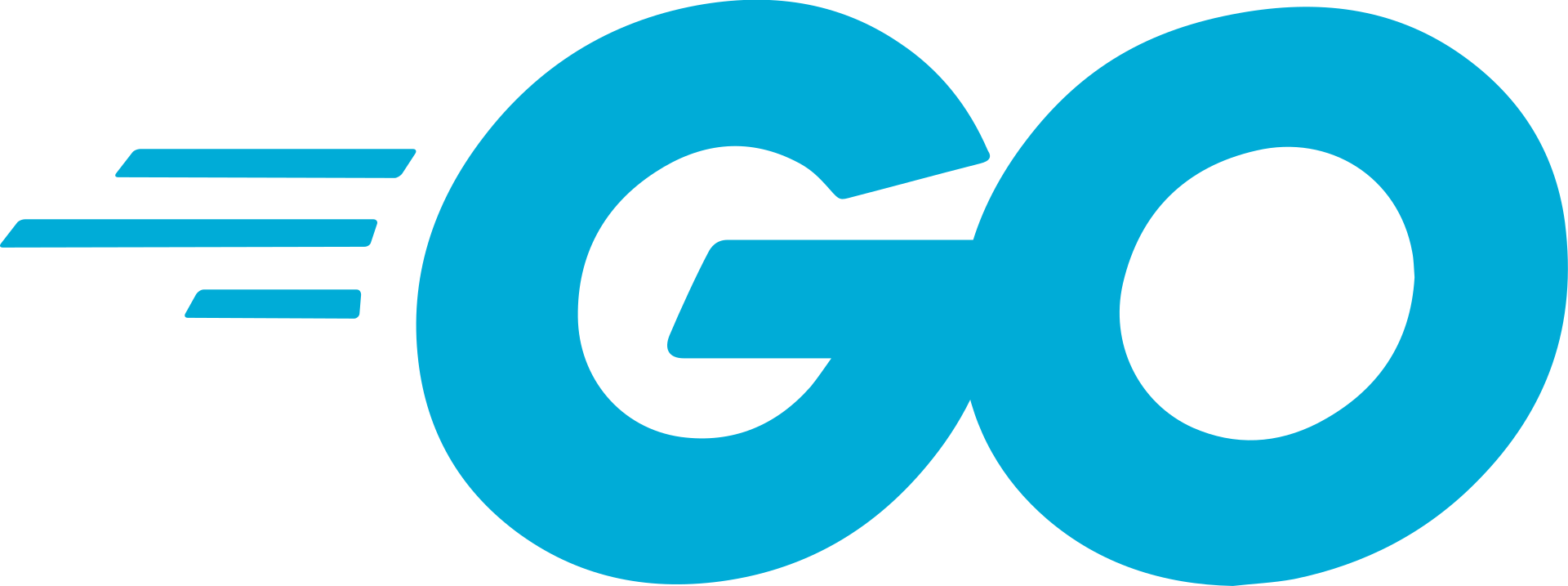 Simplificando el Despliegue de Aplicaciones
Uso de Volúmenes
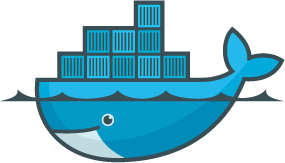 Los volúmenes permiten persistir datos generados y utilizados por contenedores.

Comando: docker volume create my_volume
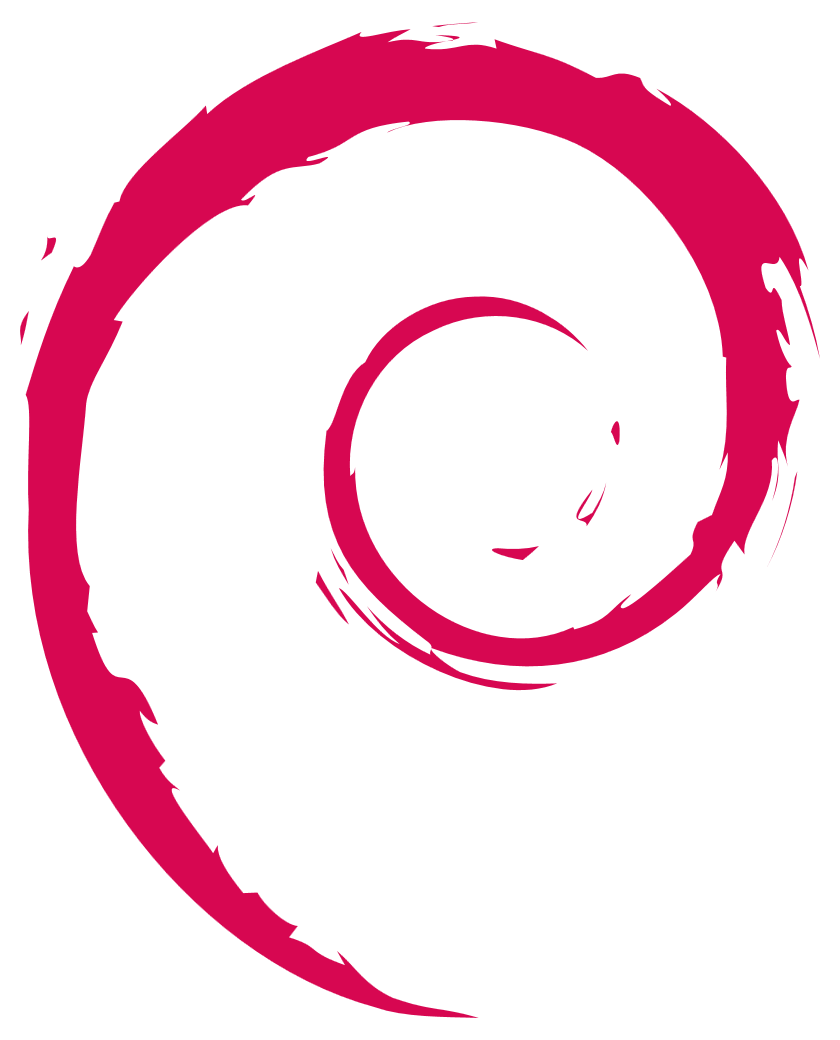 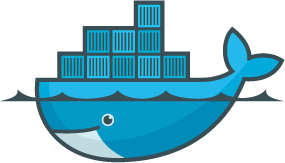 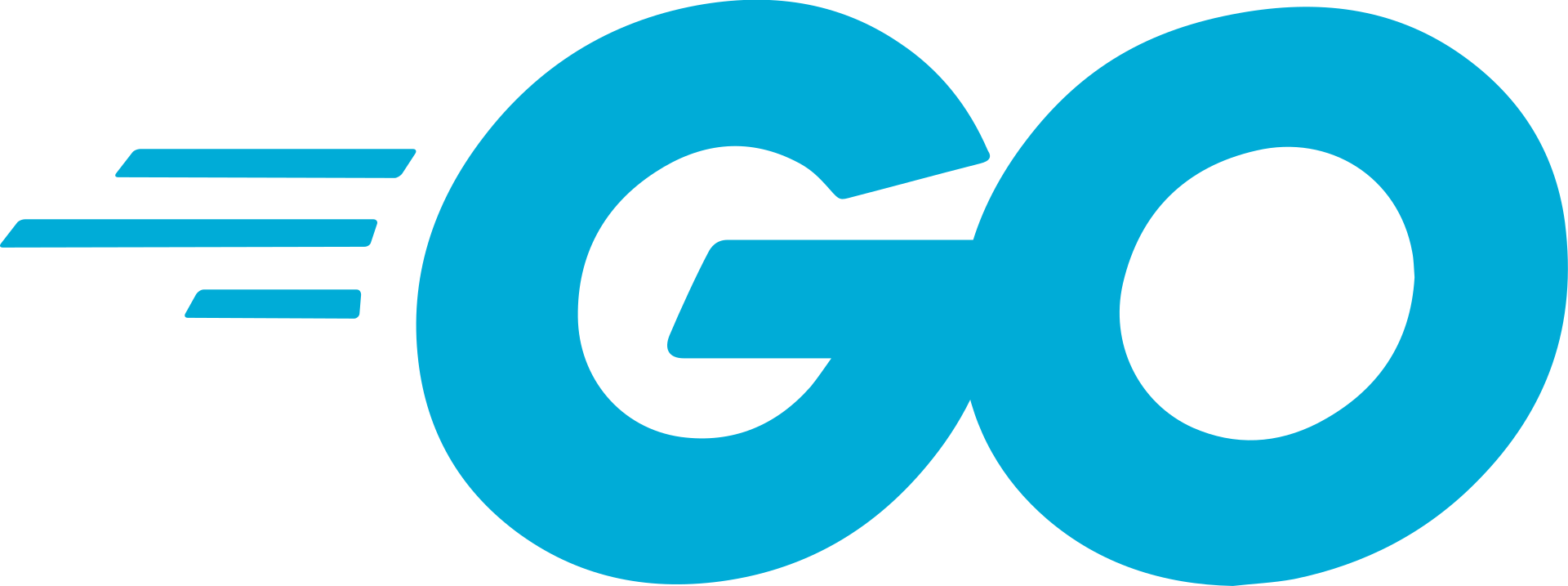 Simplificando el Despliegue de Aplicaciones
Orquestación con Kubernetes
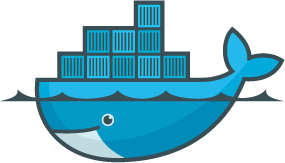 Kubernetes es una plataforma de orquestación de contenedores que automatiza la implementación, escalado y gestión de aplicaciones en contenedores.

Componentes Clave: Pods, Servicios, Deployments.
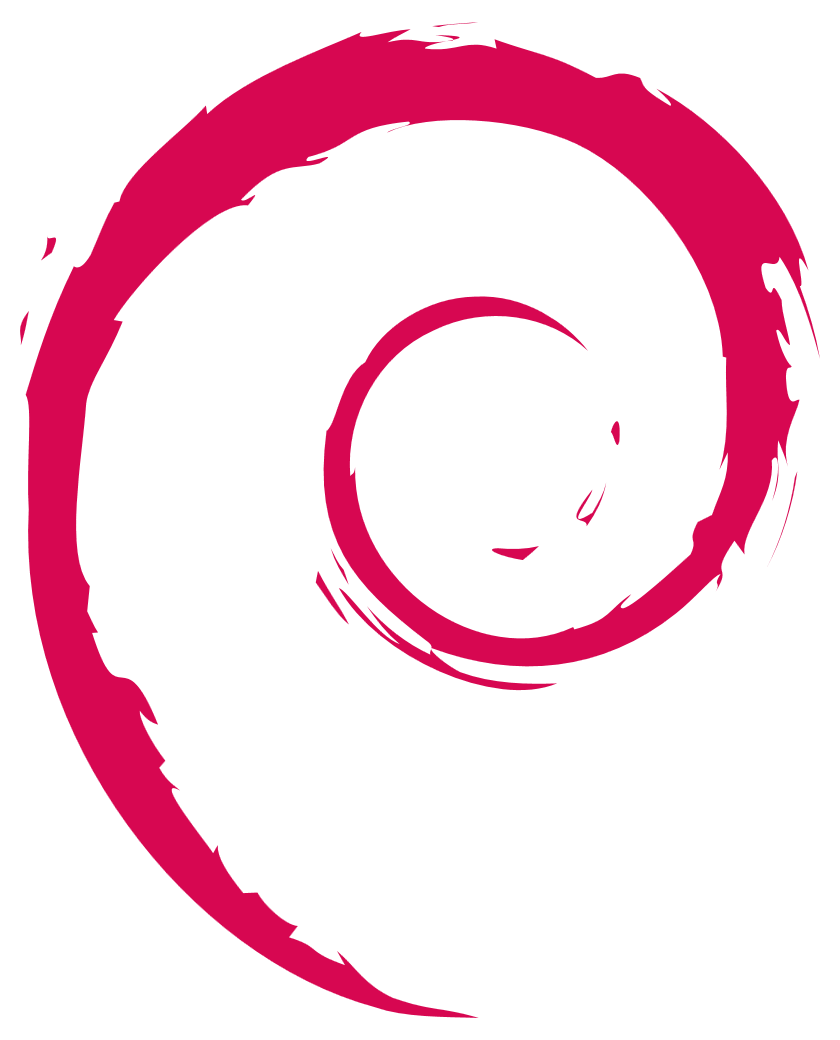 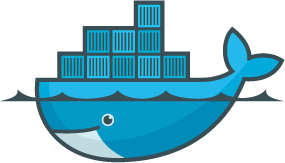 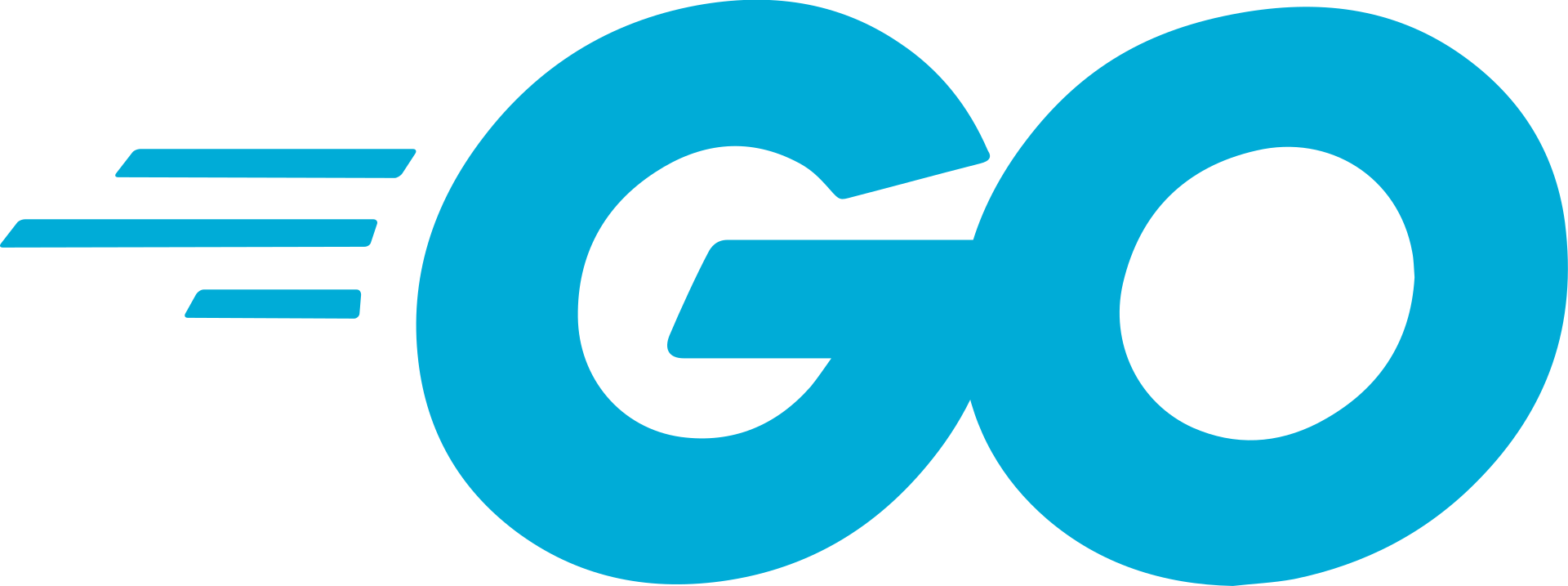 Simplificando el Despliegue de Aplicaciones
Docker en Microservicios
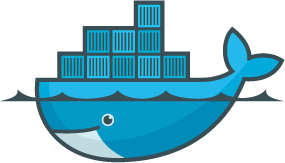 Docker facilita la implementación de microservicios al permitir que cada servicio se ejecute en su propio contenedor.

Beneficios: Escalabilidad, aislamiento, despliegue rápido.
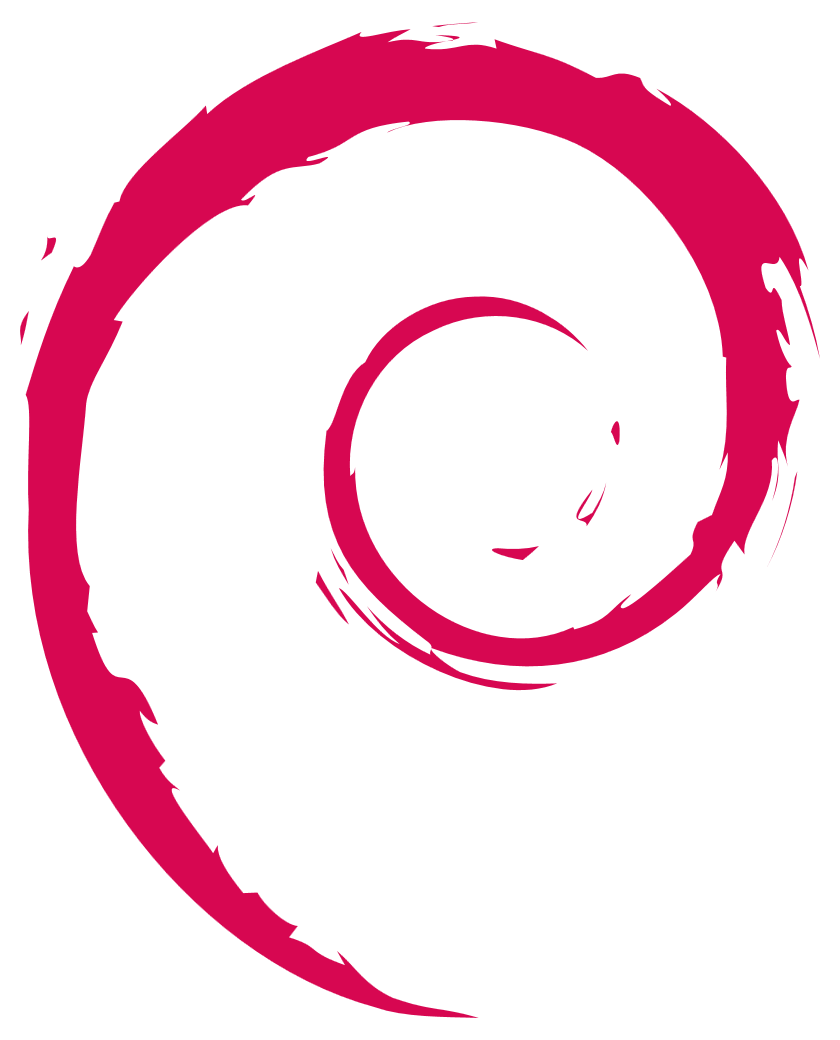 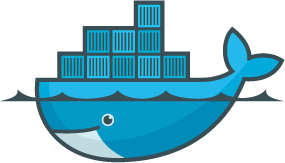 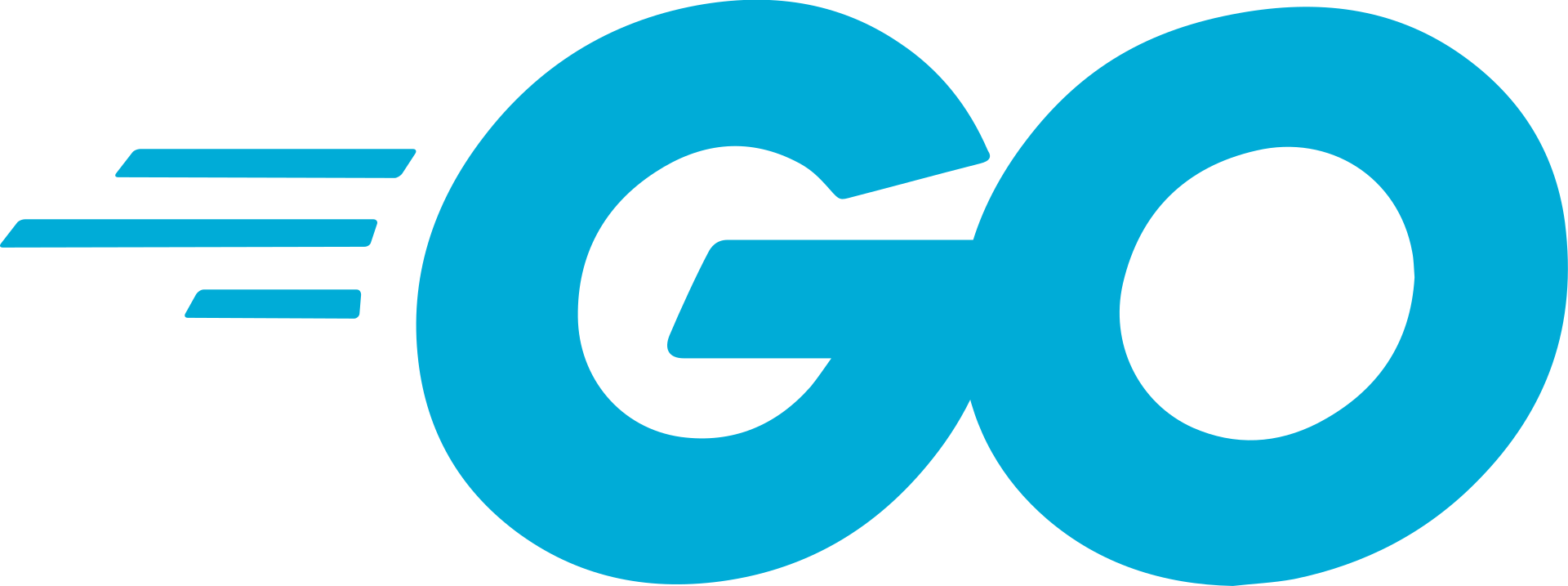 Simplificando el Despliegue de Aplicaciones
Integración Continua con Docker
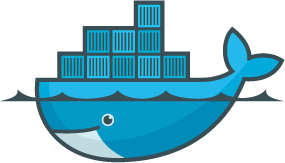 Docker se integra con herramientas de CI/CD (Continue Integration/ Continue Distribution) como Jenkins para automatizar el proceso de construcción, prueba y despliegue de aplicaciones.
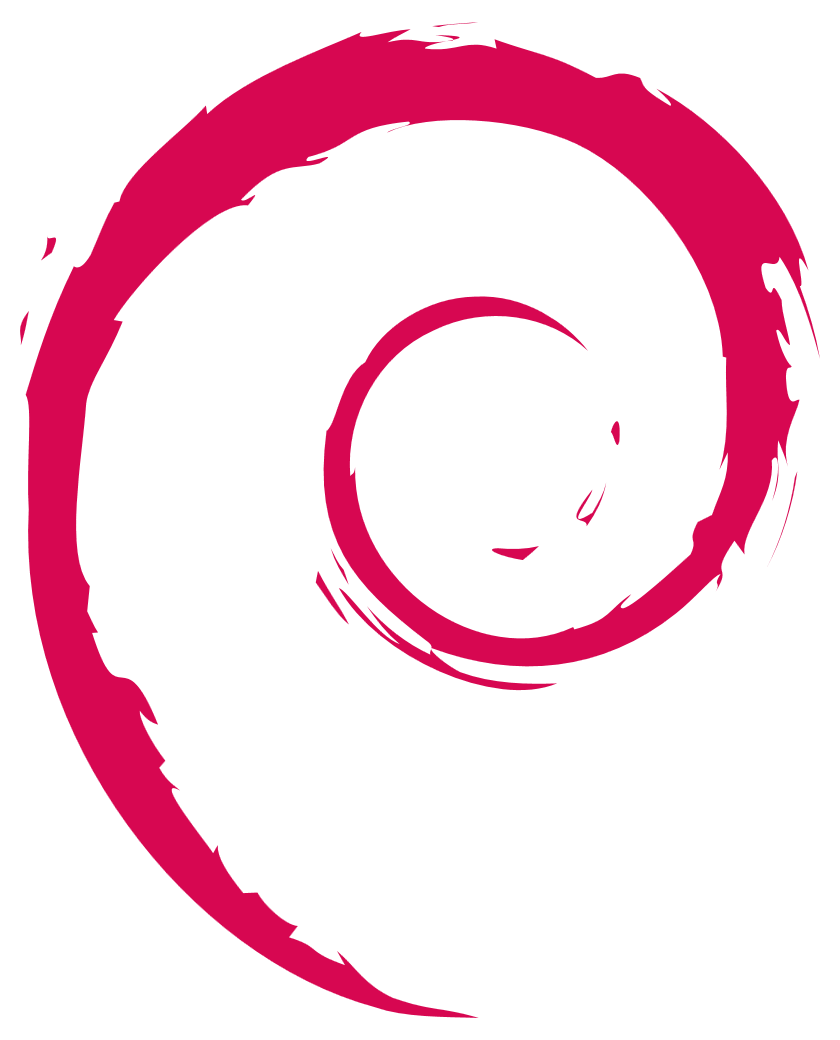 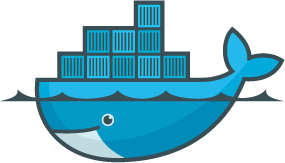 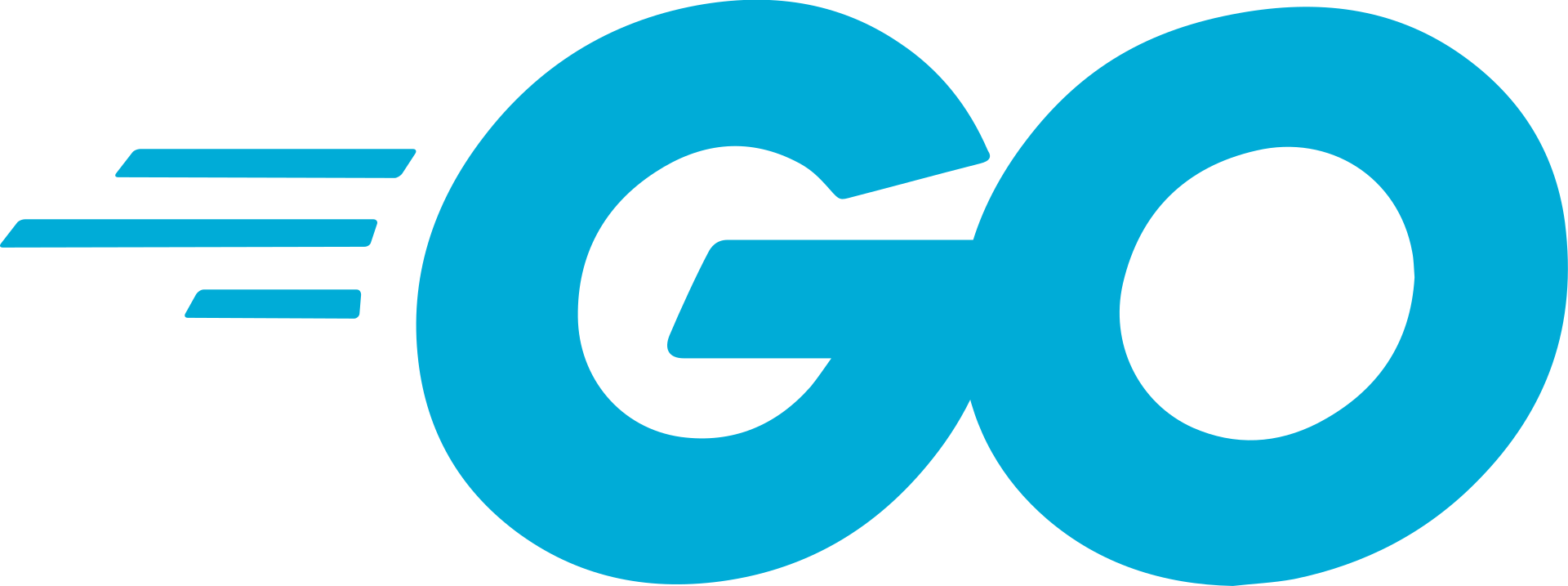 Simplificando el Despliegue de Aplicaciones
Referencias
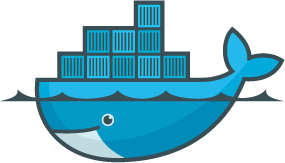 Docker 
Sitio web oficial https://www.docker.com/
Repositorio de código https://github.com/moby/moby
Seguimiento de errores https://github.com/moby/moby/issues
Docker Hub (Biblioteca de imágenes de contenedores) https://hub.docker.com/

Go
Sitio web oficial https://golang.org y https://go.dev
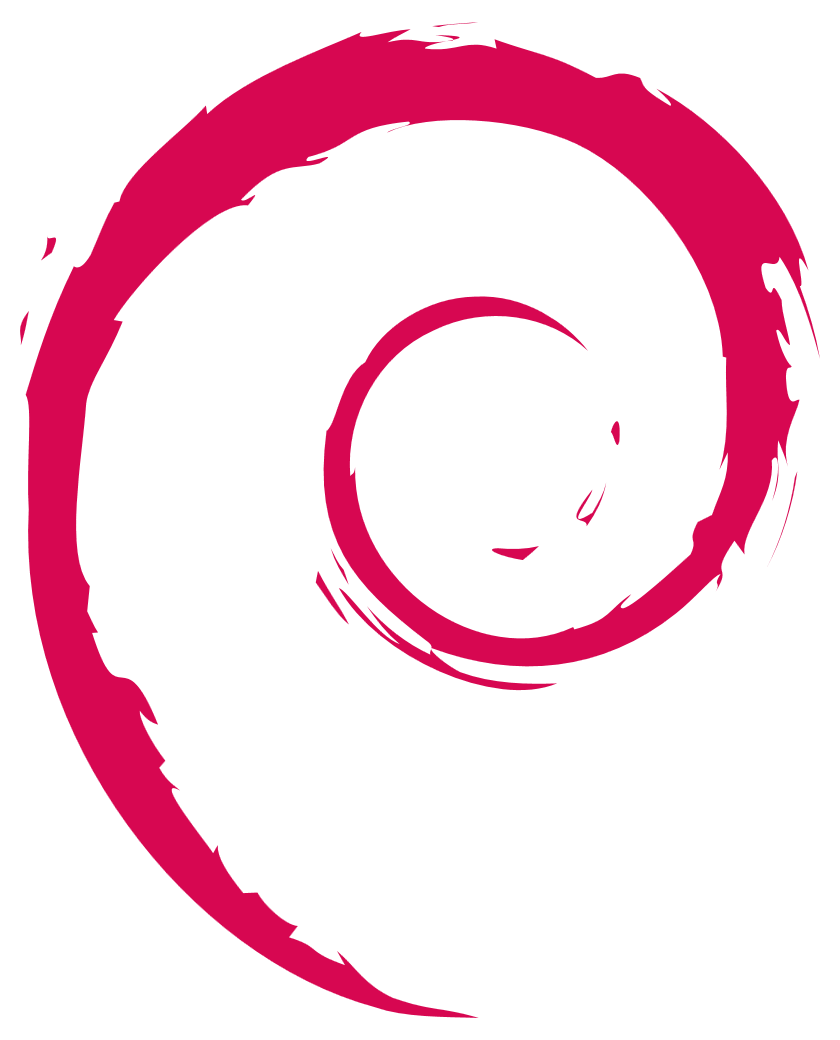 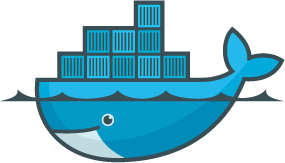 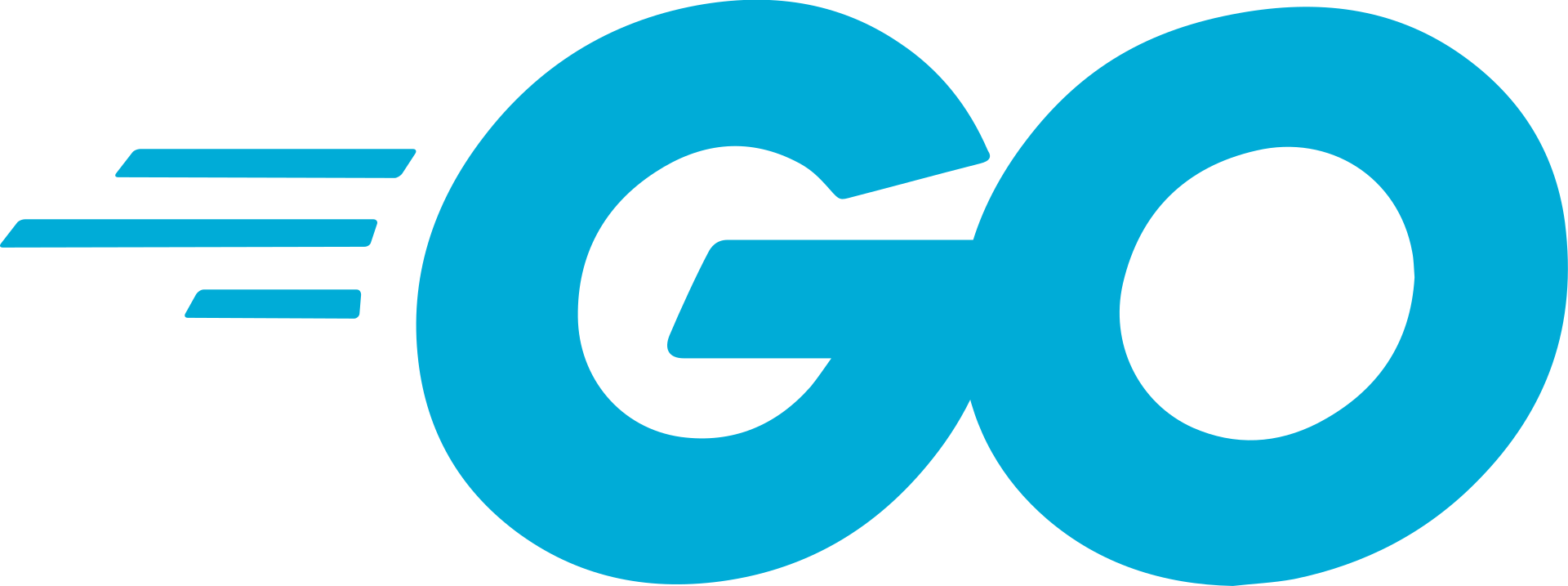 Simplificando el Despliegue de Aplicaciones
Conclusión
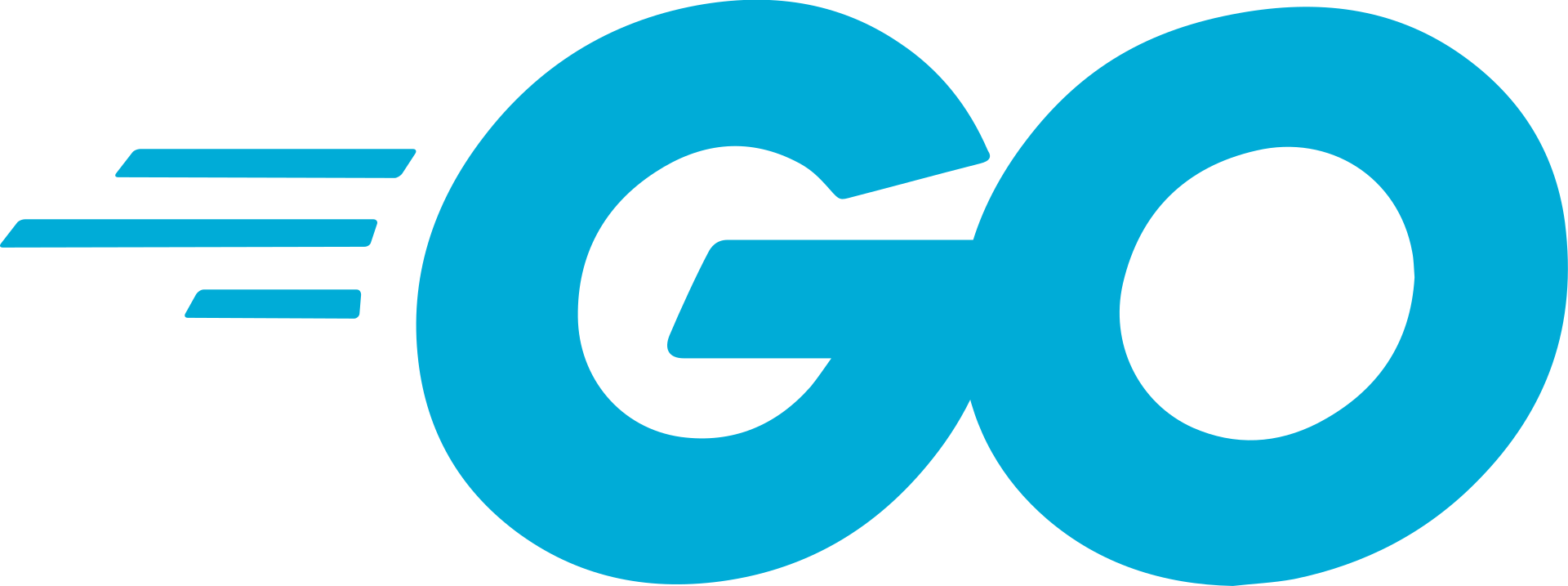 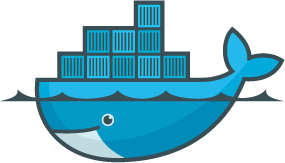 Docker simplifica el desarrollo y despliegue de aplicaciones.

Recursos Adicionales: Documentación oficial de Docker, tutoriales en línea.
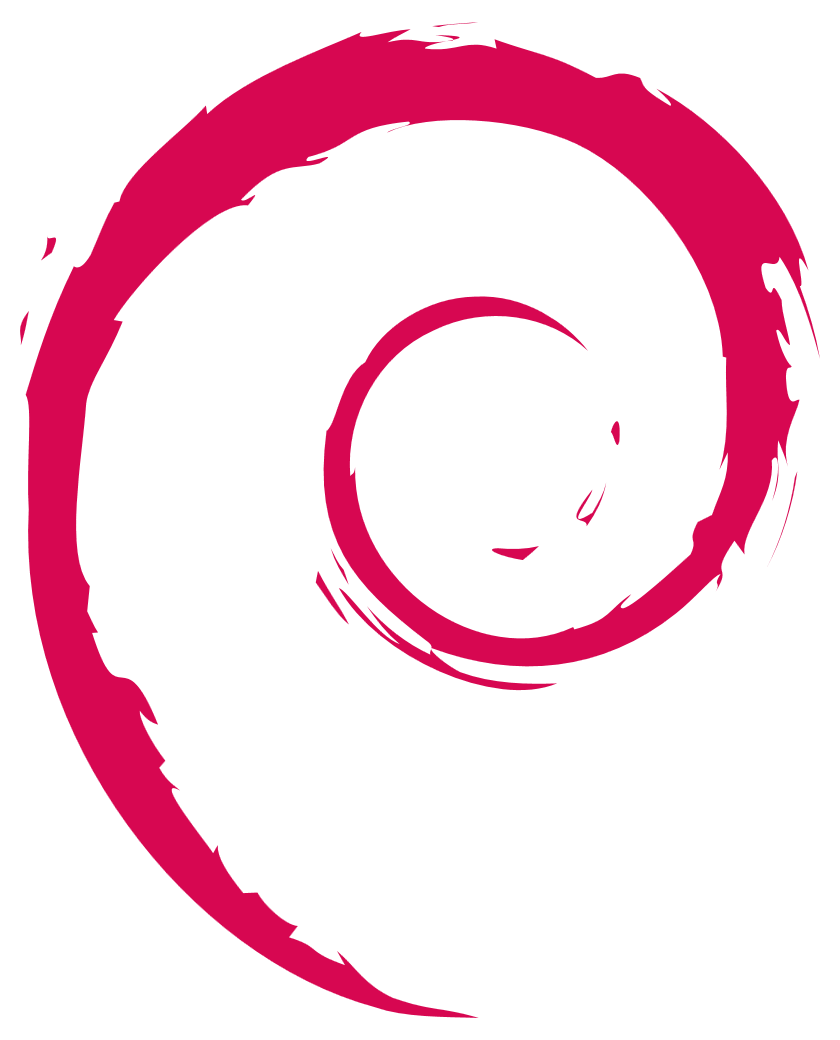 M.C. José David Santana Alaniz
dsantana@uas.edu.mx
https://dsantana.uas.edu.mx